2018 Venue Map
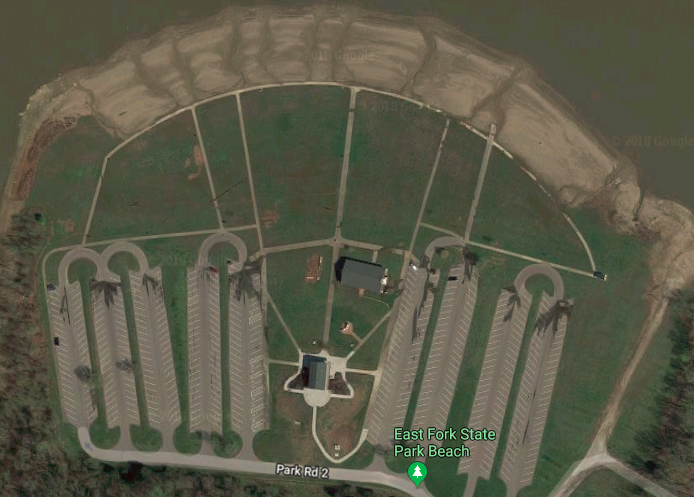 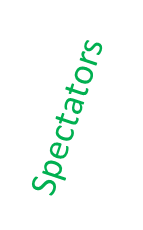 Finish Line and Results Tent


Loading and Unloading Docks


Portolets


Shuttle Stop


Bow Markers

Stage


EMT


Food Vendors


Picnic Tables

Boats Only – No Boat trailers or Team Tents
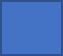 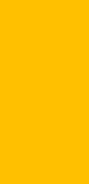 Spectators
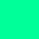 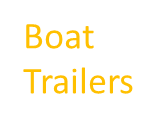 Team Tents
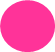 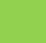 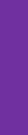 Store
Oars
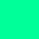 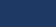 Picnic Tables
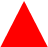 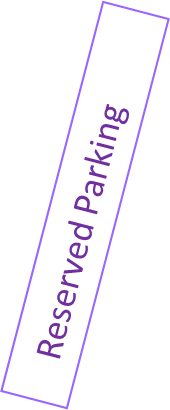 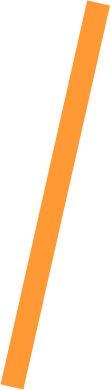 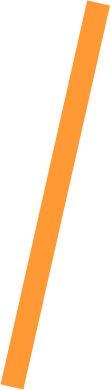 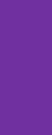 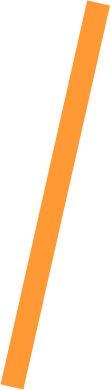 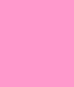 Reserved Parking
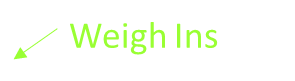 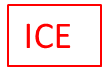 Boat Trailers
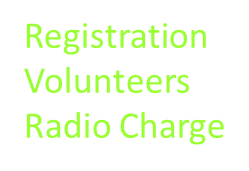 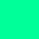 Small Tent – 
Shop / Results
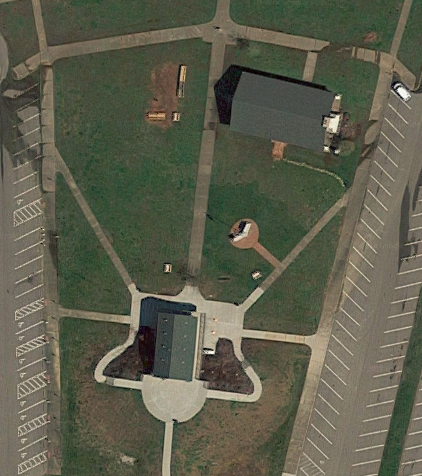 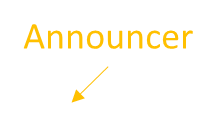 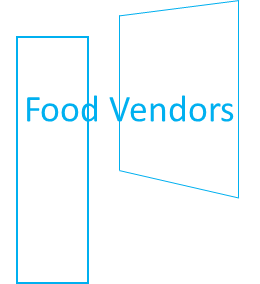 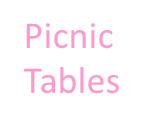 Awards
Registration
Volunteers
Radio Charge
Weigh Ins
ICE